Cистема мотиваци персонала Work Pass
Мотивация персонала при помощи прогрессивной шкалы награждений и поощрений
Докладчик Хонин Илья Леонидович
Идея проекта
Результатом проекта выступает прогрессивная система награждения персонала на основе шкалы, учитывающей как профессиональные достижения, так и трудовой стаж и достигнутые в компании ключевые показатели. Эта шкала является не только прозрачной, но и вполне показательной.
Проблема
Отсутствие грамотных методов поощрения персонала за достигнутые результаты и качественно проделанную работу.
Описание проблемы
1. Непрозрачность системы поощрений способна привести к недопониманиям, неправильным отношениям в коллективе или чувству зависти.
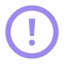 2. Избыточное награждение, не подкрепленное реальными результатами, способно привести к понижению качества достигаемых персоналом результатов.
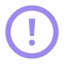 3. Отсутствие привязки поощрений к результатам не позволяет судить об истинной эффективности сотрудников.
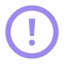 4. Как следствие, производительность труда может ухудшиться.
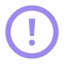 Целевая аудитория
Крупные корпорации, заинтересованные в максимальной эффективности производительности труда при оптимальных затратах;
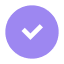 Промышленные предприятия;
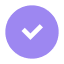 Начинающие стартапы и команды, заинтересованные в поддержании творческой и креативной среды.
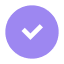 Наше предложение:
Предоставление шкалы наград  для всех сотрудников в соответствии с капитализацией компании, финансовыми резервами и направлением деятельности. Это могут быть прогрессии от оплачиваемых обедов до весомой акционной доли в капитале.
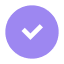 Проведение комплексной оценки и учета результатов деятельности каждого сотрудника, конвертация в баллы (поинты) и учет их в постоянно отображаемой шкале.
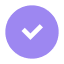 Отличительные особенности модели. Конкурентные преимущества.
Полная прозрачность и справедливость;
Привязка к ключевым результатам;
Повышенная мотивация сотрудников для достижения более весомых наград.
Финансирование модели
Грантовые конкурсы и государственные субсидии.
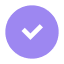 Финансовые резервы компании (не более 10% капитала).
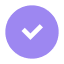 Акционерный капитал (дивиденды, купоны, прибыль от роста стоимости бумаг).
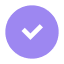 Команда и компетенции
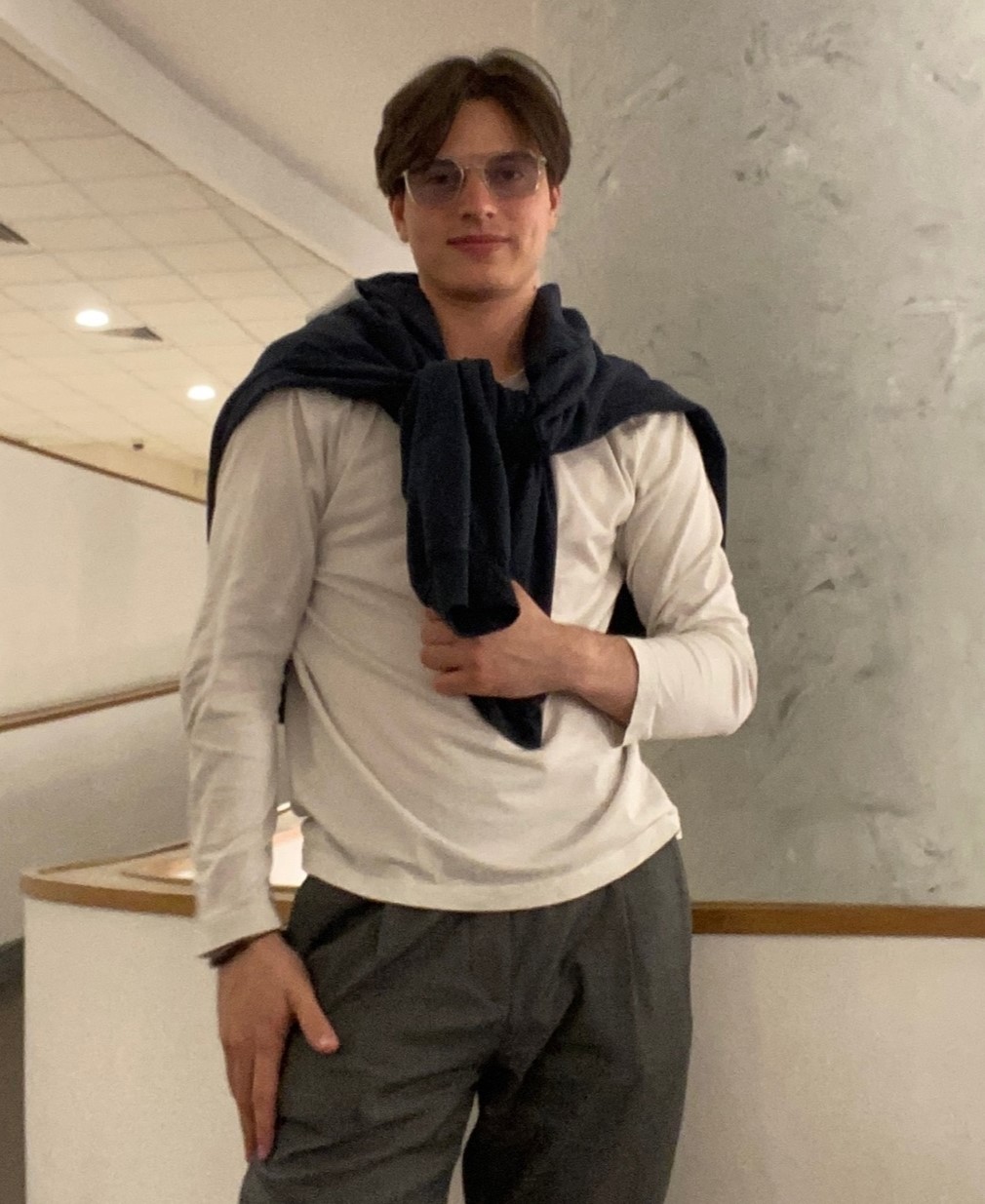 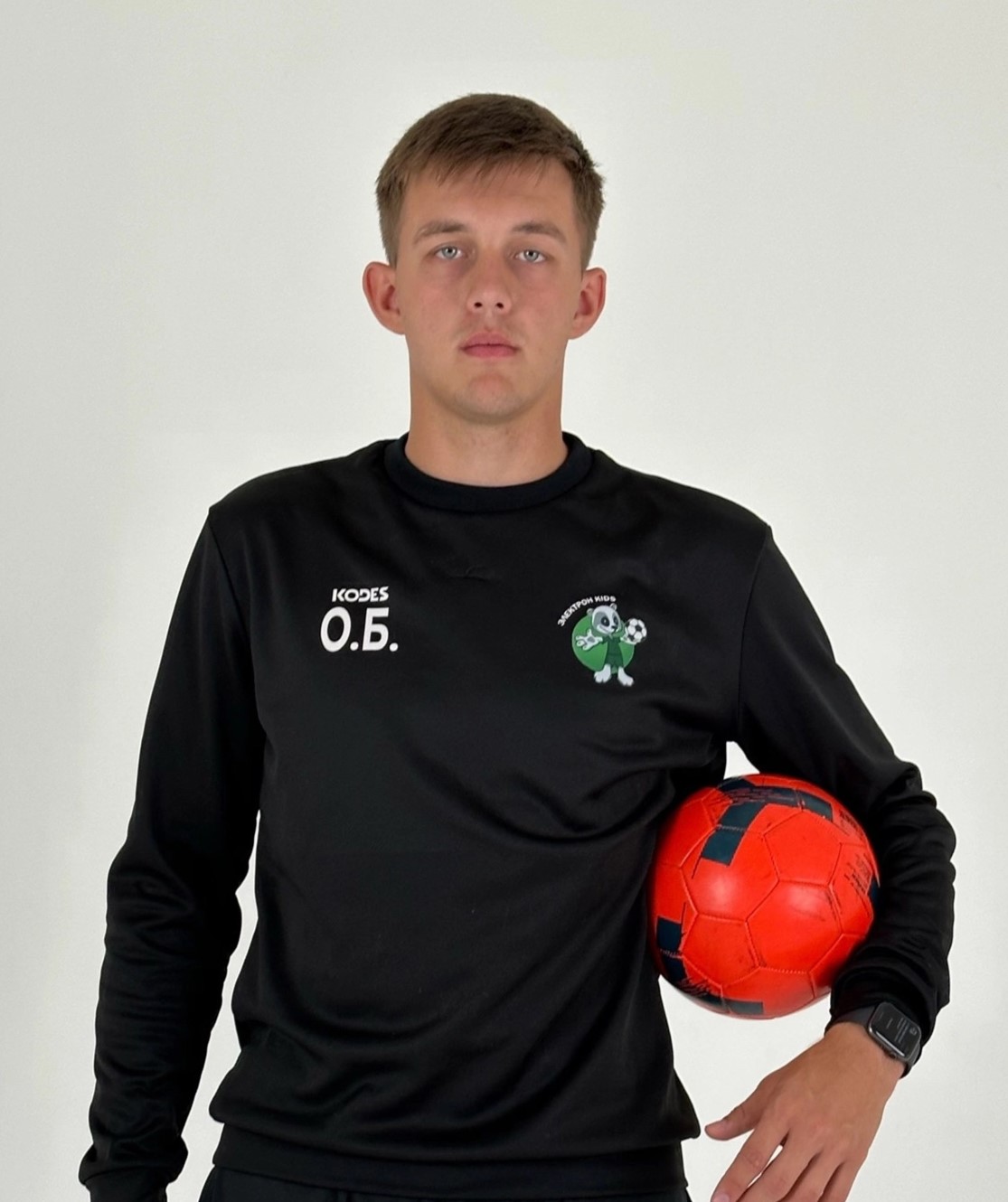 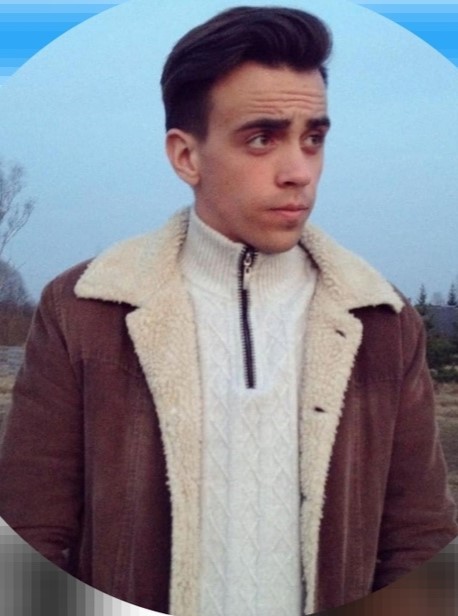 Гардей Корнеев
HR специалист, оценка кадров, учет результатов и баллов.
Александр Шпак
Менеджер, разработка  систем вознаграждений.
Алексей Синяков
Финансовый директор, поиск грантов, создание акционерного капитала.
Хонин Илья Леонидович
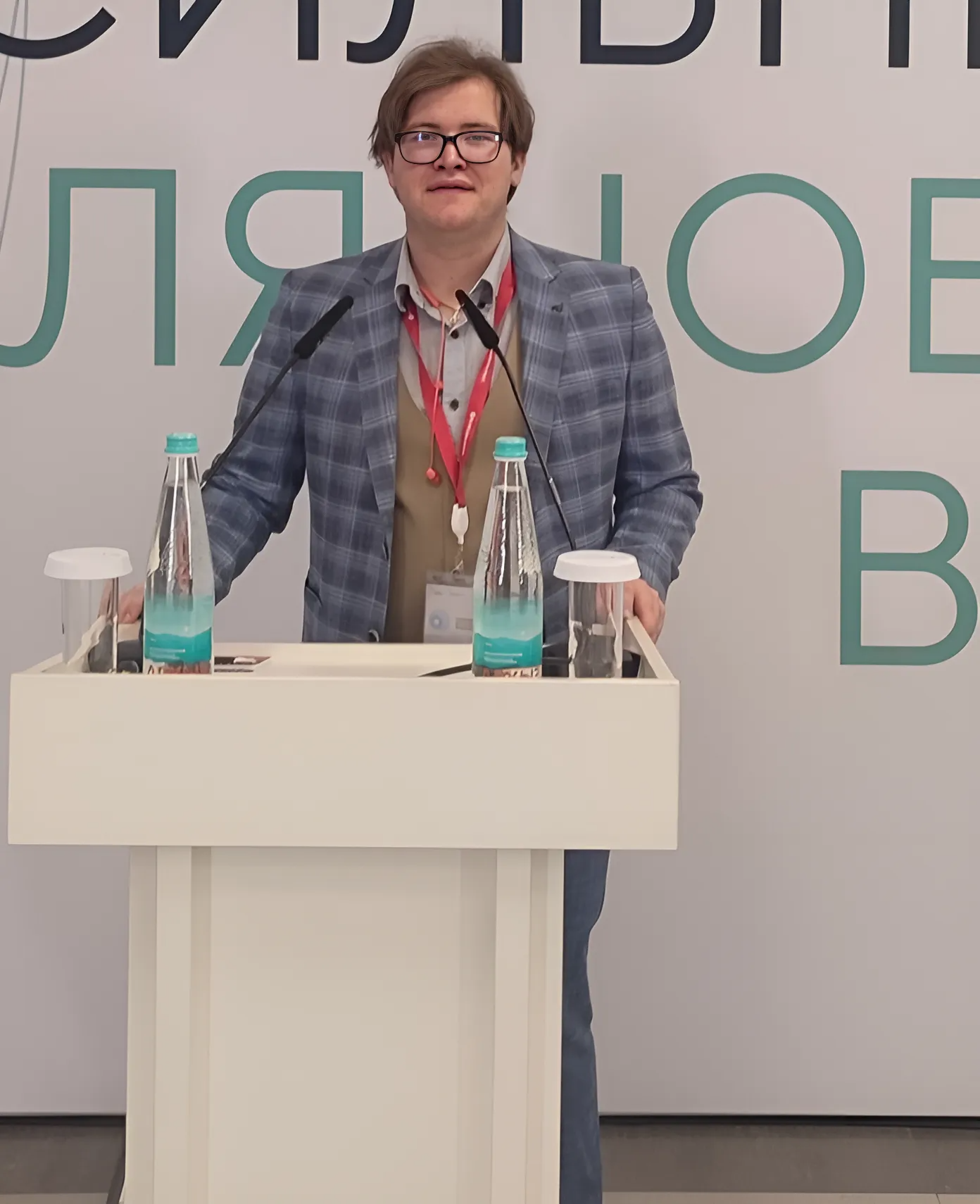 Генеральный директор
Новгородская область
23 года
Контакты для связи
Телефон: +79692091774
Telegram: https://t.me/Ilyaissocoollike
Вконтакте:https://vk.com/ilyagamedev2289